Безвідходні технології в різних галузях промисловості
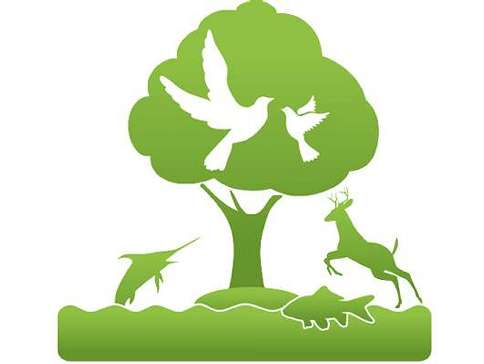 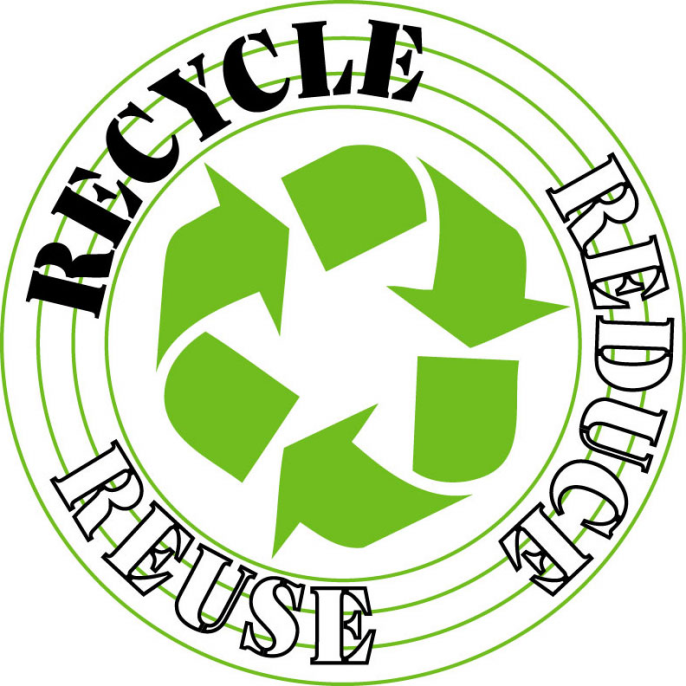 Безвідходне виробництво – прямий шлях до екологізації промисловості
Енергетика
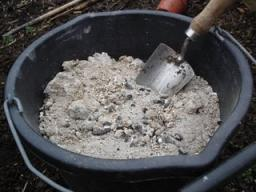 Гірнича промисловість
Видобуток копалин відкритим способом
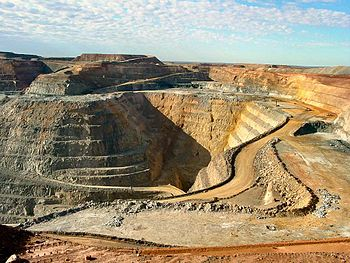 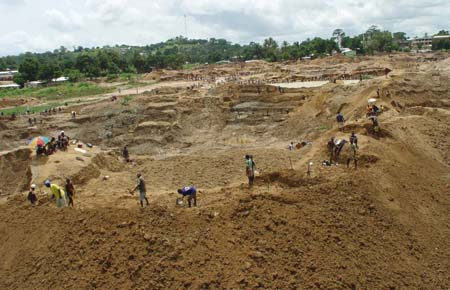 Гірнича промисловість
Видобуток вугілля в шахтах
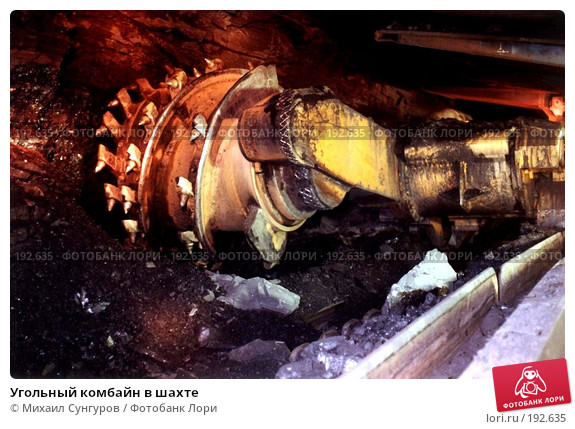 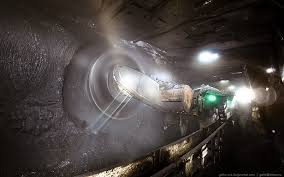 Металургія
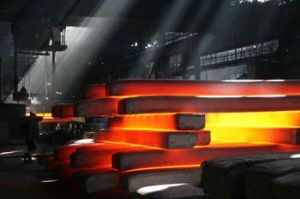 Хімічна та нафтопереробна галузь
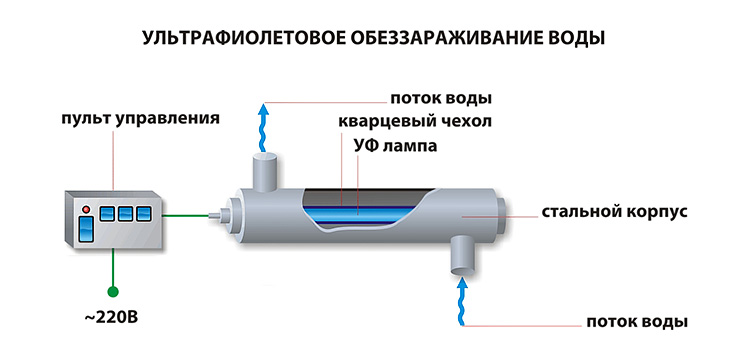 Машинобудування
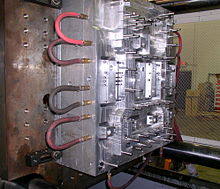 Прес-установка
Паперова промисловість
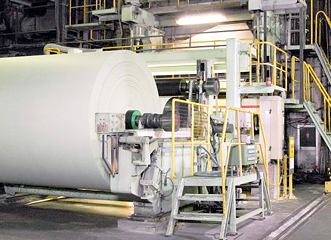 Дякую за увагу